«Ум ребенка находится на кончиках  его пальцев»                                                           В.А.Сухомлинский
Пальчиковая гимнастика(картотека игр для детей 3-4 лет)
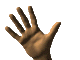 Выполнила:
Черкасова Вера Анатольевна 
Воспитатель МДОУ№4 «Теремок»
г. Искитим, 2017
Что такое «Пальчиковая гимнастика»? Само название включает в себя два составляющих – гимнастика с помощью пальцев. Это ещё очень интересное, забавное и полезное занятие.
Это инсценировка стихов или каких-либо историй при помощи пальцев
СОВЕТЫ:- при проведением пальчиковых игр убедитесь в том, что ручки ребёнка тёплые (предложите похлопать ими, потереть ладошки) ;- при проведении первых пальчиковых игр стихотворный текст читайте или рассказывайте медленнее, чем обычно, чтобы дети успели показать движения;- по мере освоения движения меняйте темп;- тексты пальчиковых игр можно не только декламировать, но и петь на хорошо знакомую детям мелодию;- не торопитесь обновлять репертуар, их должно быть не более 2-3 разных игр;- новые игры вводите постепенно, исключая по одной из хорошо знакомых.
Пальчиковых игр очень-очень много.                                       Вот некоторые из них
Фруктовая ладошка
Этот пальчик - апельсин,
Он, конечно, не один.
Этот пальчик - слива,
Вкусная, красивая.
Этот пальчик - абрикос,
Высоко на ветке рос.
Этот пальчик - груша,
Просит: «Ну-ка, скушай!»
Этот пальчик - ананас,
Поочередно разгибают пальчики из кулачка,
начиная с большого.
Фрукт для вас и для нас.
                Показывают ладошками вокруг и на себя.
Засолим капусту
Мы капусту рубим,        
Резкие движения прямыми кистями  рук вверх и вниз.
Мы морковку трем,        
Пальцы рук сжаты в кулаки, движения кулаков к себе и от себя.
Мы капусту солим,        
Движение   пальцев,   имитирующих  посыпание солью из щепотки.
Мы капусту жмем.        
Интенсивное сжимание пальцев рук
в кулаки.
Разгибают пальцы из кулачка, начиная с мизинца.
Сказки        
Будем пальчики считать,
Будем сказки называть:
Вытягивают руки вперед, играя пальчиками.
Эта сказка - «Теремок».
Эта сказка - «Колобок».
Эта сказка - «Репка»:
Про внучку, бабку, дедку.
Поочередно касаются большим пальцем остальных, начиная с указательного.
«Волк и семеро козлят» -
Этим сказкам каждый рад!
Показывают большой палец.
Этот пальчик
  Детям предлагается согнуть пальцы левой руки в кулачок, затем, слушая потешку, по очереди разгибать их начиная с большого пальца.
Этот пальчик - дедушка,
Этот пальчик - бабушка,
Этот пальчик - папочка,
Этот пальчик - мамочка,
Этот пальчик - Я,
               Вот и вся моя семья.
Наша армия
Аты-баты, аты-баты!
На парад идут солдаты!
Вот идут танкисты,
Потом артиллеристы,
А потом пехота -
Рота за ротой!
Поочередно «шагают» указательным и средним пальцами
Дружба»
Дружат в нашей группе
Девочки и мальчики.
(Пальцы рук соединяются ритмично в «замок».)
Мы с тобой подружим маленькие пальчики.
(Ритмичное касание одноименных пальцев обеих рук.)
Раз, два, три, четыре, пять,
Начинай считать опять.
(Поочередное касание одноименных пальцев, начиная с мизинцев.)
Раз, два, три, четыре, пять.
Мы закончили считать.
(Руки вниз, встряхнуть кистями.)
Источники информации:
1.http://mamrabota.ru/
2.http://nsportal.ru/
3.http://nsportal.ru/dorofeeva-ekaterina-yurevna
4.http://www.7ya.ru/
5.http://erudit02.ru/
6.http://www.solnet.ee/
7.http://xn--2-8sbxpv.xn--p1ai/